Maya Goodfellow
m.goodfellow@soton.ac.uk
Desirable vs. undesirable
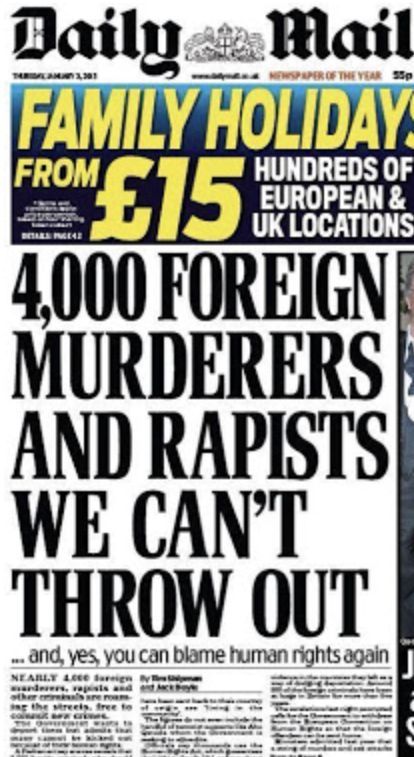 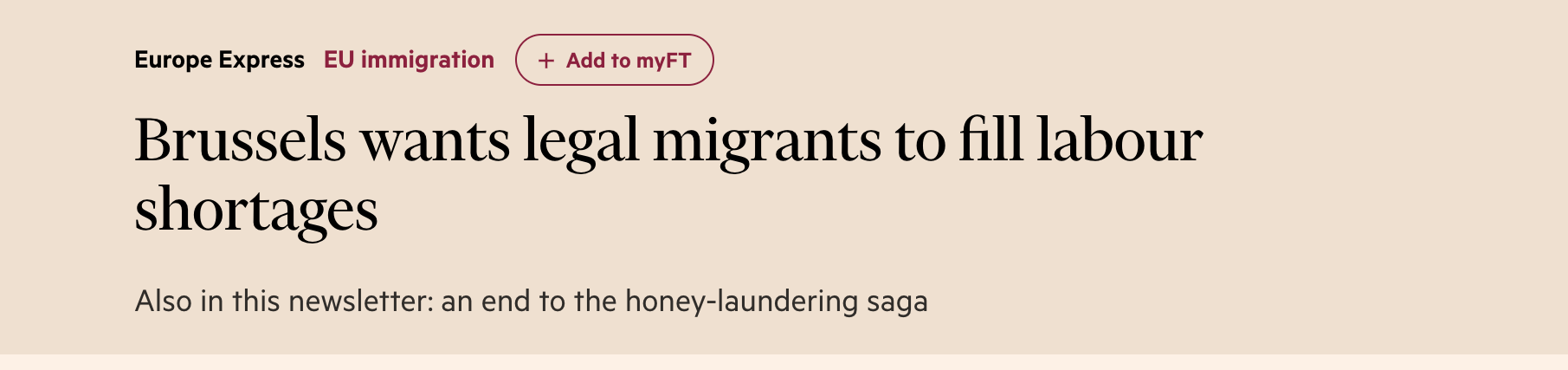 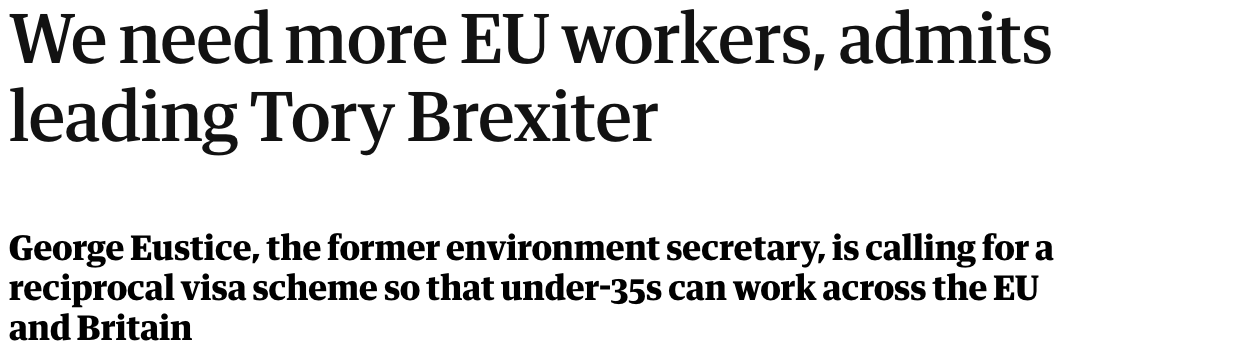 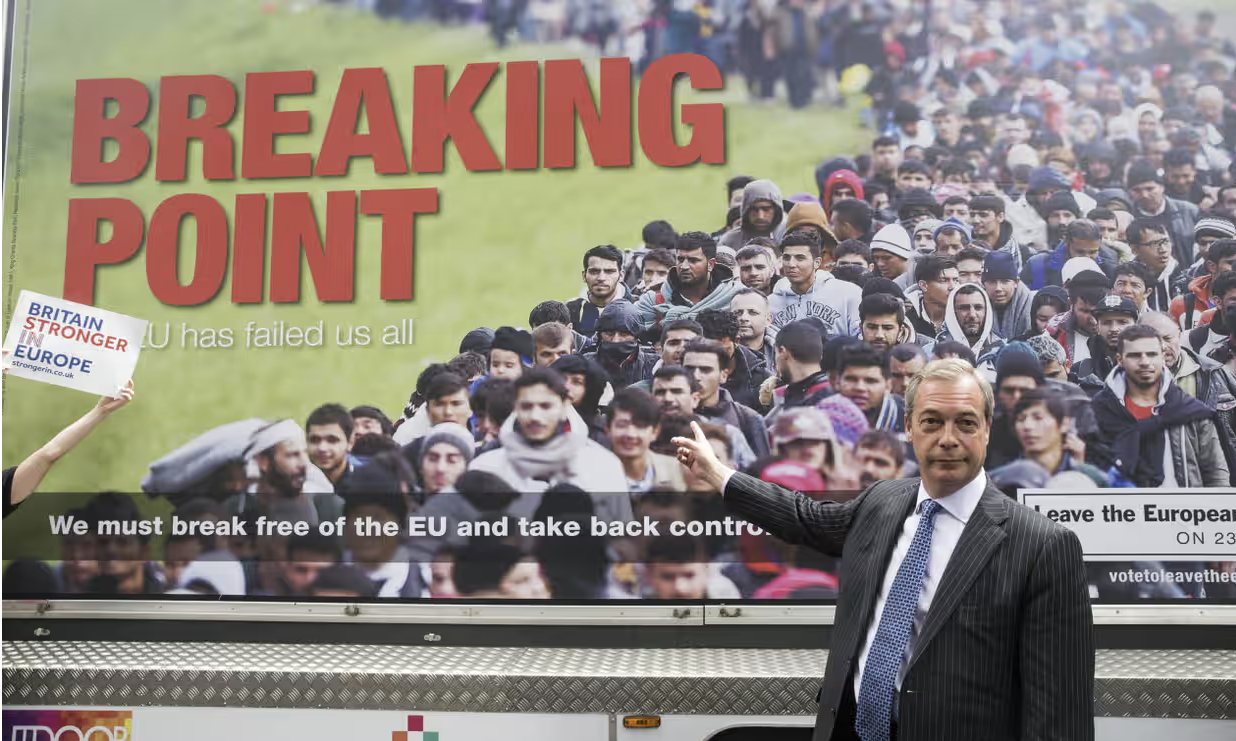 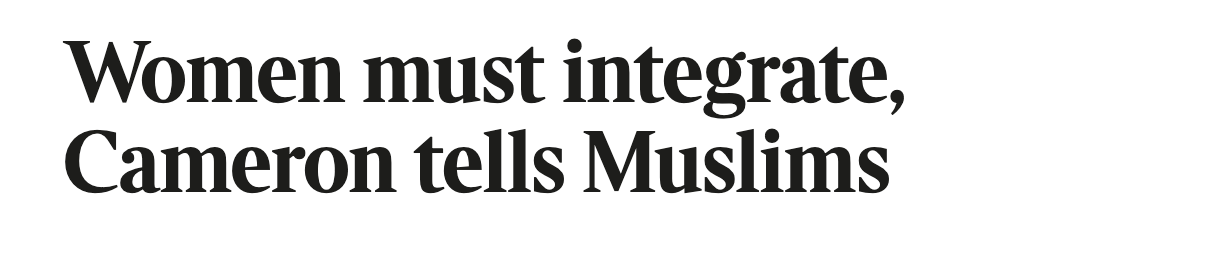 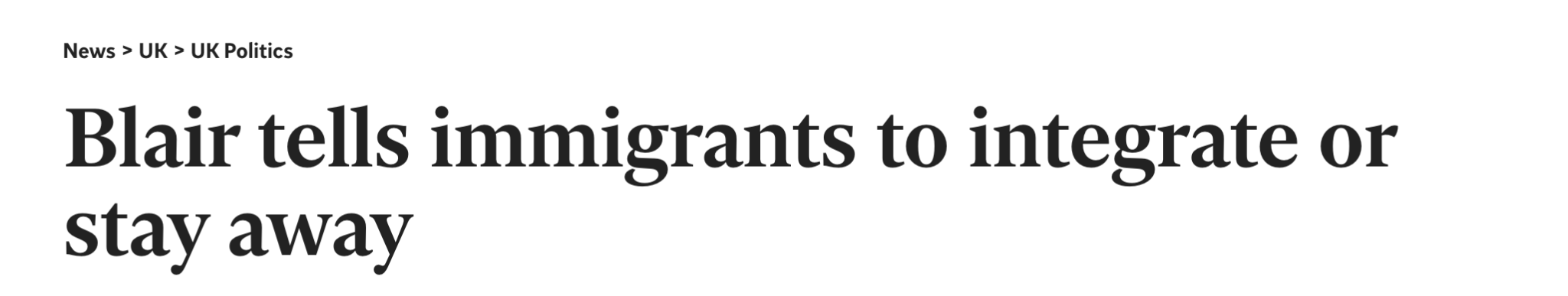 “An image of a 'normal' refugee was constructed—white , male and anti-communist—which clashed sharply with individuals fleeing the Third World” 
- B. S. Chimni, ‘The Geopolitics of Refugee Studies: A View from the South’, Journal of Refugee Studies, vol. 11, issue 4, 1998, pp. 350–74.
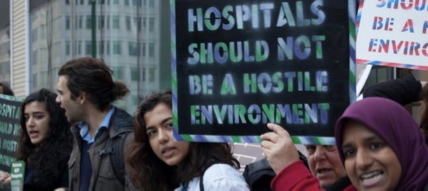 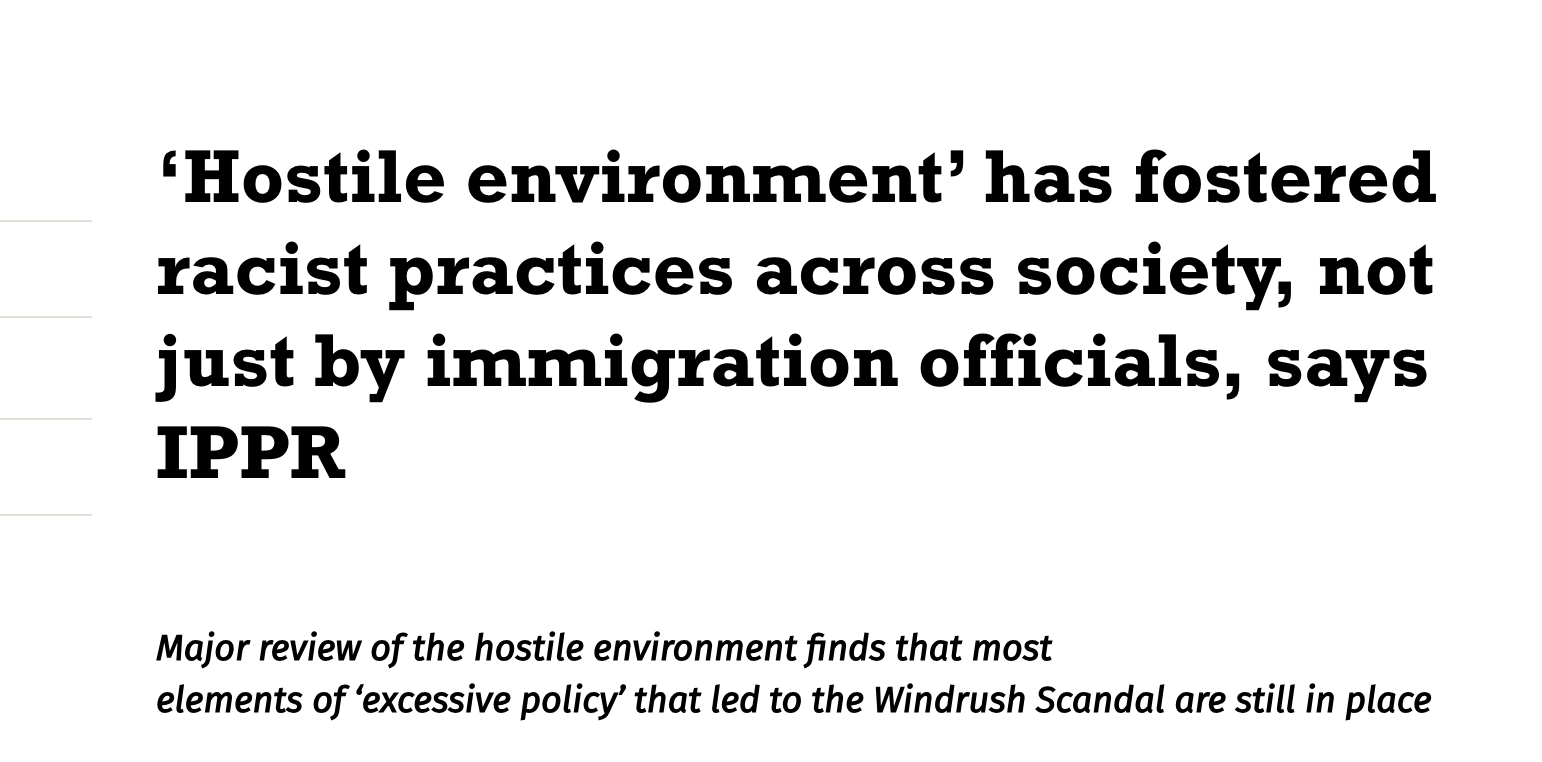 Racialisation
‘Black’ is ‘constructed politically and culturally’ and ‘cannot be confined to a set of transcultural or transcendental fixed racial categories’ (1988: 443).
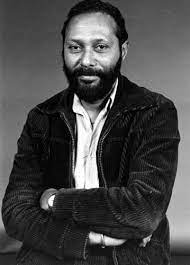 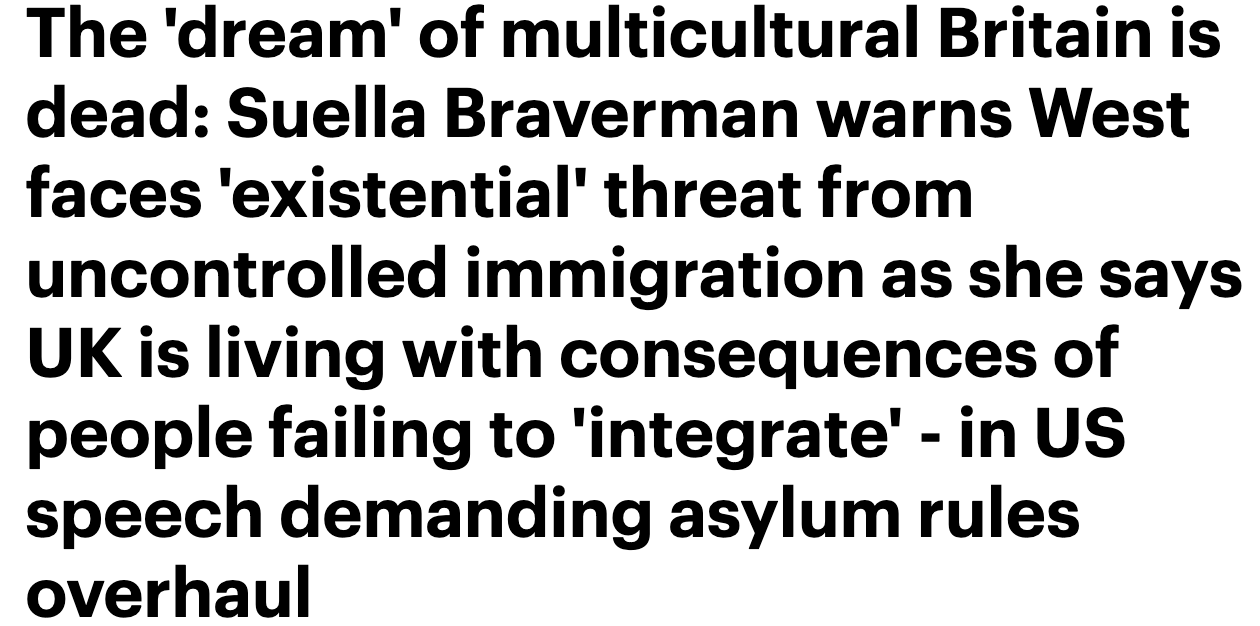 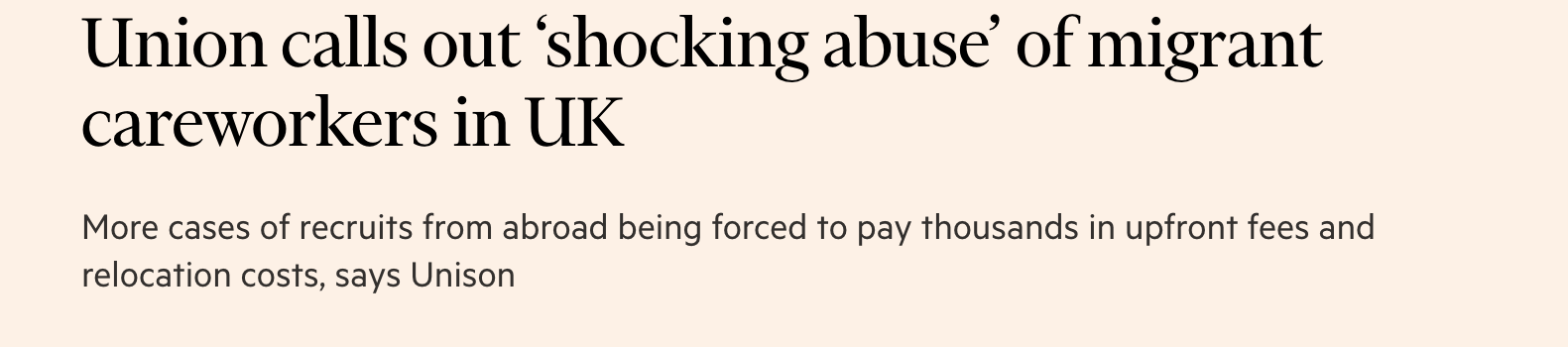 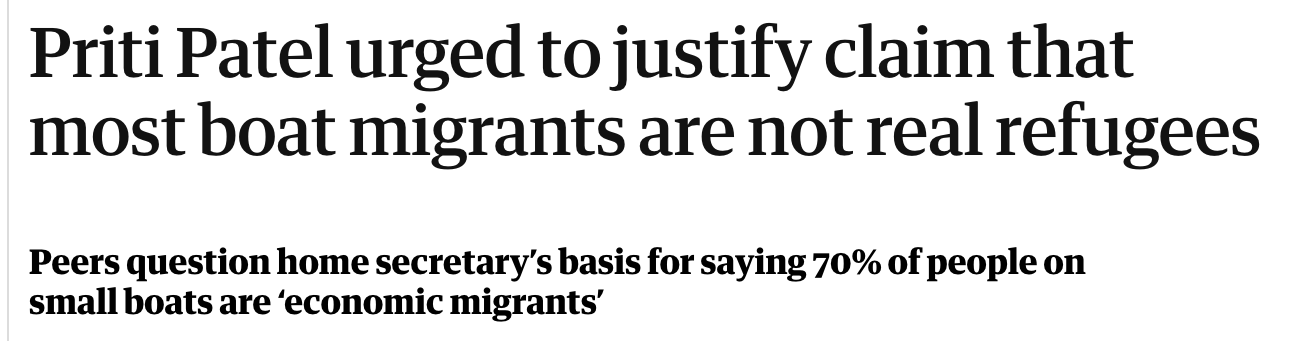 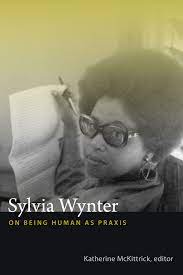